Пожарная безопасность.
«Не доглядишь оком,
 заплатишь боком.»
                                Пословица.
Что такое ПОЖАРНАЯ БЕЗОПАСНОСТЬ?
Из толкового  словаря С. И. Ожегова:

«Безопасность – состояние, при котором не угрожает опасность.
 Пожар – пламя, широко охватившее и уничтожающее что-нибудь. 
Пожарный – относящийся к предупреждению и тушению пожаров». 
Приходим к выводу, что  ПОЖАРНАЯ БЕЗОПАСНОСТЬ – ряд принятых мер, относящихся к предупреждению пожаров.
Все опасности, связанные с огнем, делятся на 4 группы:
природные опасности (вулканы, болотные газы, торфяники и т.д.)
техногенные  (промышленность, транспорт, техника)
социальные опасности (войны, конфликты, бытовая неустроенность, алкоголизм, рассеянность)
возможные потенциальные опасности (т.е. скрытая угроза: электричество, приготовление пищи, оголенные провода, замыкание электрической проводки, удар молнии, электроутюг и т.д.)
Извержение вулкана.
Пожар в тайге.
Горят торфяники.
Пожар на заводе.
Тушение пожаров.
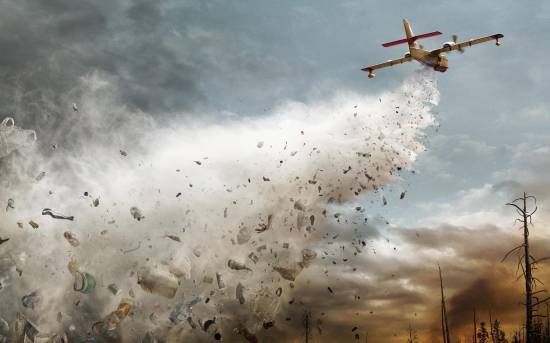 Правила поведения при пожаре в доме:
Не паникуй;
Позвони 01;
Предупреди всех жильцов дома;
Захвати с собой самое необходимое;
Отойди подальше от горящего здания;
Не пользуйся лифтом;
Соблюдай спокойствие.